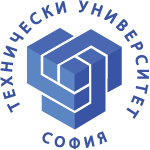 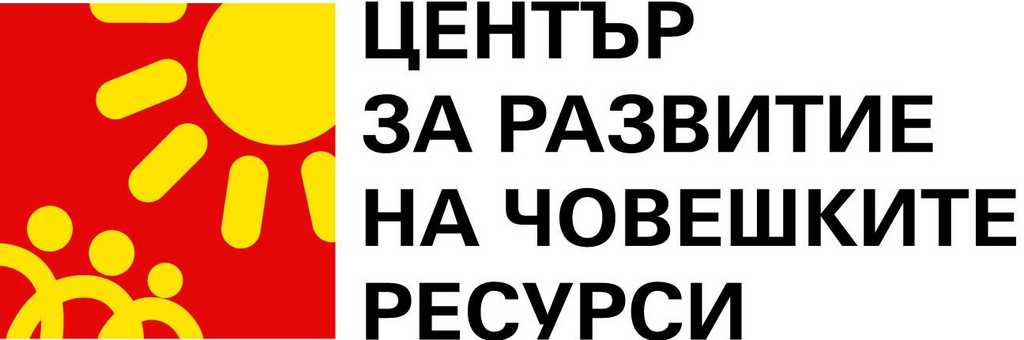 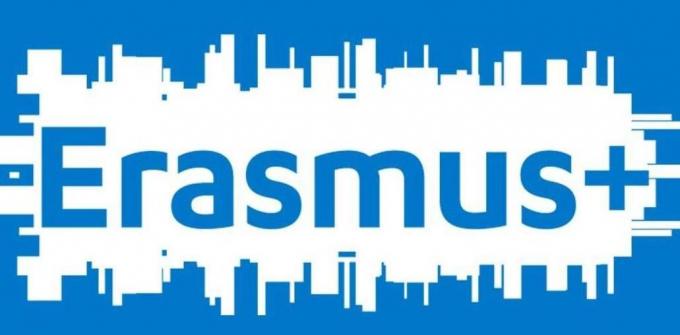 ПРОГРАМА „ЕРАЗЪМ +”
ИНФОРМАЦИОНЕН ДЕН В ТУ – СОФИЯ
КРЕДИТНА МОБИЛНОСТ,
ПРОЕКТИ ЗА МОБЛНОСТИ С ПАРТНЬОРСКИ ДЪРЖАВИ КД (107),
НОЕМВРИ 2016 Г.
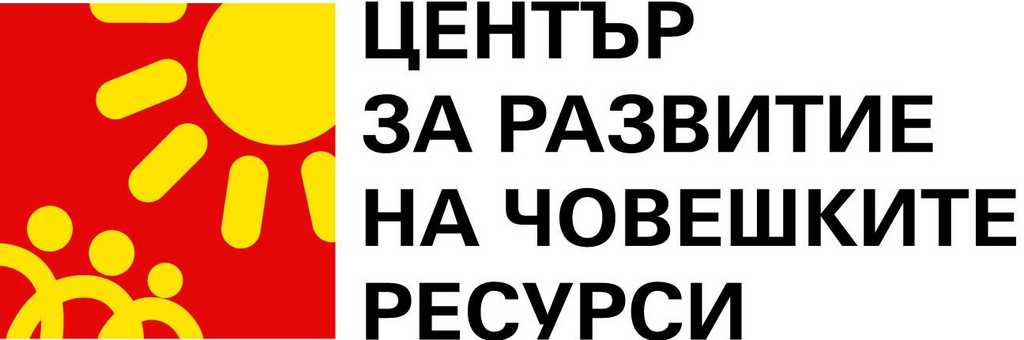 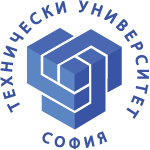 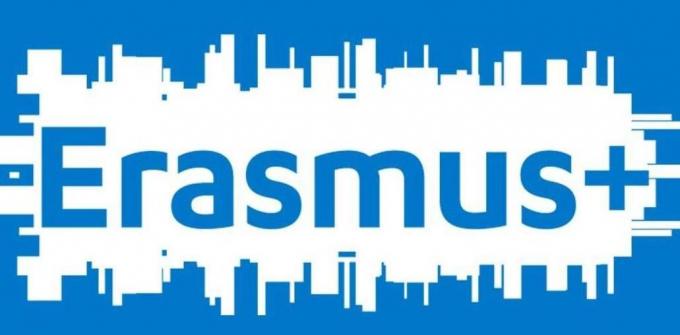 ДЕФИНИЦИЯ
КРЕДИТНА МОБИЛНОСТ =  Международна образователна мобилност, насочена към студенти, преподавателски и непреподавателски състав от висшите училища от/ към  Програмни и Партниращи страни на Програма „Еразъм+“
1/ ДОПУСТИМИ ДЪРЖАВИ ЗА УЧАСТИЕ В ПРОЕКТА:
а/ Програмни държави: държави от ЕС, ЕИП/ЕФТА, Македония и Турция
b/ Държави – партньори: от 13 региона по света.
http://oldweb.tu-sofia.bg/Erasmus/Erasmus/obshta-informacia/Countries%20in%20Erasmus+%20program.pdf;
http://ec.europa.eu/programmes/erasmus-plus/sites/erasmusplus/files/files/resources/erasmus-plus-programme-guide_en.pdf (2016)
ПРИОРИТЕТИ ПО РЕГИОНИ:съседните региони на ЕС
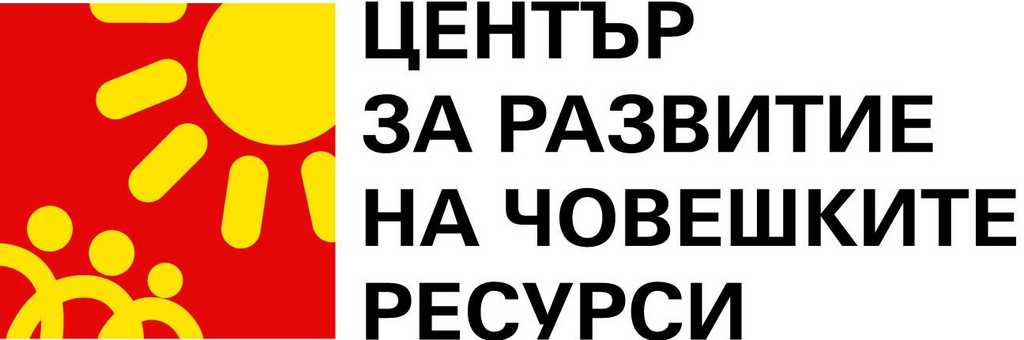 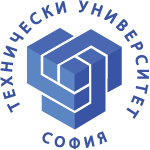 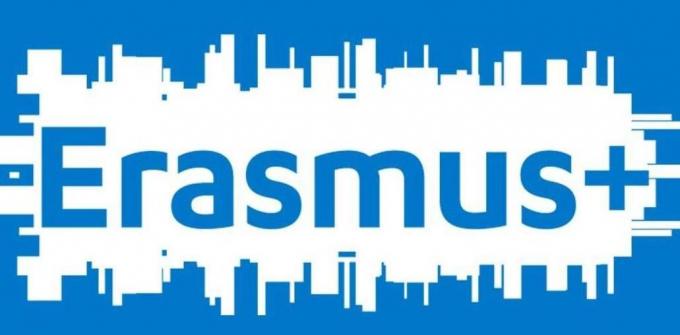 ИЗИСКВАНИЯ КЪМ ПАРТНЬОРСКАТА ОРГАНИЗАЦИЯ
1/ Да е регистрирана в легитимен район/ държава за сътрудничество.
Линк: http://oldweb.tu-sofia.bg/Erasmus/index.html;
http://oldweb.tu-sofia.bg/Erasmus/index.html.
2/ Да има регистрация в Европортала на участниците(PIC ).
Линк: https://ec.europa.eu/research/participants/portal/desktop/en/organisations/register_sec.html.
3/ Да е участник в предишно и бъдещо сътрудничество.
4/ Да изпълнява правилата на програма „Еразъм+” (процедури и етапи на участие, съгласуване на учебна/ преподавателска/ обучителна програма, визов режим и др.)
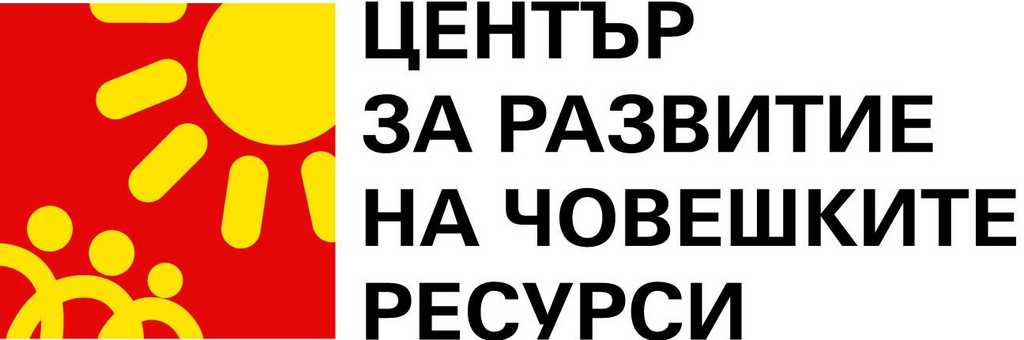 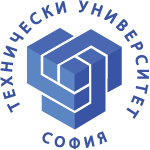 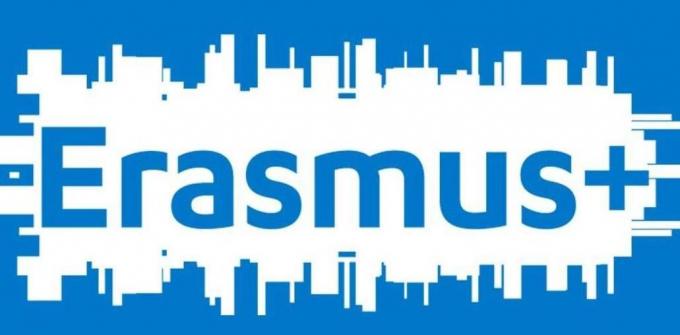 ПРЕДВАРИТЕЛНИ УСЛОВИЯ ЗА УЧАСТИЕ НА ТУ – СОФИЯ
а/ Формуляр за кандидатстване по проект, попълнен ТУ – София и изпратен на ЦРЧР
б/ Проект с одобрено финансиране и финансов договор за съответната учебна година между ЦРЧР и ТУ – София. 
в/ Подписано двустранно Еразъм споразумение; предишни контакти и реализирани успешни дейности между ТУ – София и университети – партньори 
г/ При различия в бройките и видовете мобилност в двустранното споразумение и финансовия договор, превес имат клаузите на финансовия договор.
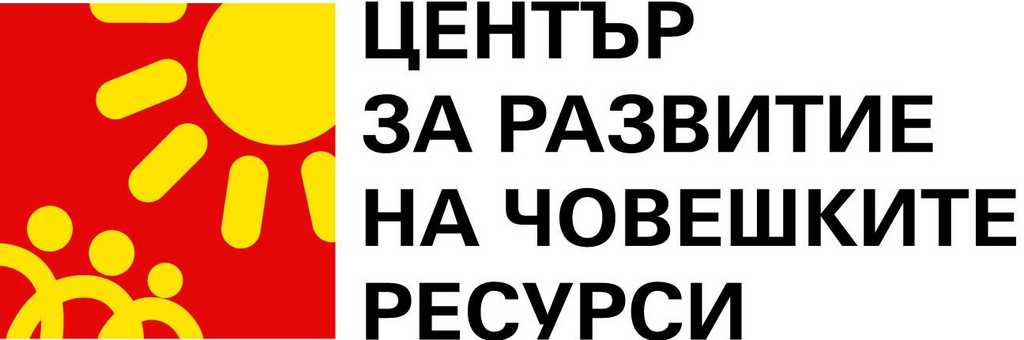 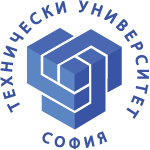 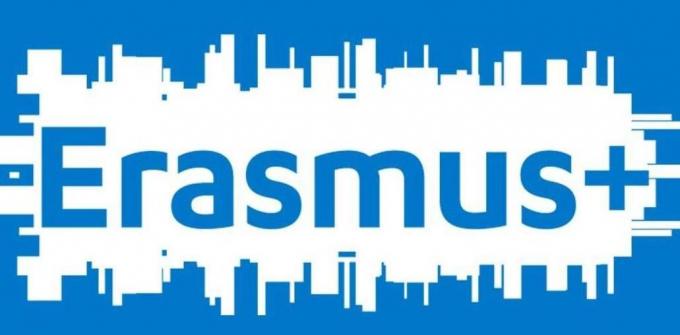 УЧАСТВАЩИ ОРГАНИЗАЦИИ И ОПЕРАТИВНО УПРАВЛЕНИЕ НА ПРОЕКТА (1)
Партньорски организации:
1/ Технически университет – София (ТУС), България - програмна държава 
2/ Партньорски университети от различни региони по света – данните за координаторите в партньорските университети се съдържат в интер - институционалните споразумения, подписани с ТУ – София.
Мобилността се провежда в ТУ- София и/ или партньорската държава. 
Изходяща мобилност: Мобилността от ТУ – София към ПАРТНЬОРСКИ УНИВЕРСИТЕТ; 
Входяща мобилност: Мобилността от ПАРТНЬОРСКИ УНИВЕРСИТЕТ към ТУ – София.
Финансират се двупосочните мобилности!!!
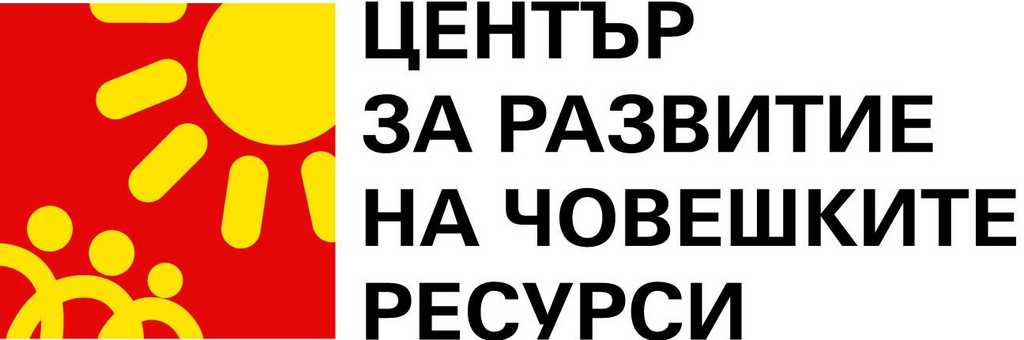 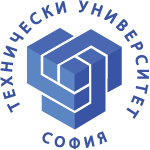 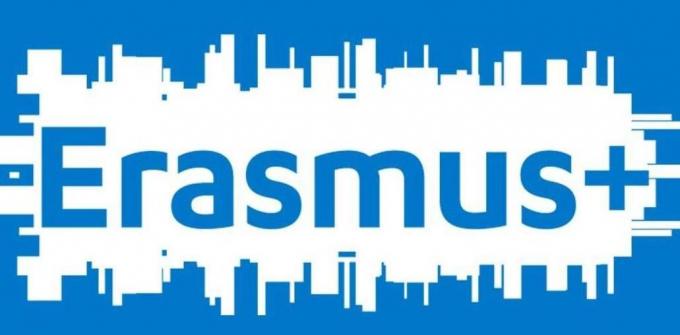 УЧАСТВАЩИ ОРГАНИЗАЦИИ И ОПЕРАТИВНО УПРАВЛЕНИЕ НА ПРОЕКТА (2)
Пояснения за някои „Еразъм+” термини:
“Еразъм+” институционален/университетски координатор; 
	Университетски координатор по програма „Еразъм+” на ТУ – София: 
	Проф. д-р инж. Т. Ташев, E mail: t_tashev@tu-sofia.bg Tel. +359(02) 9652324
Координатор във факултет/ департамент; 
Координатор на договор = Контактно лице;
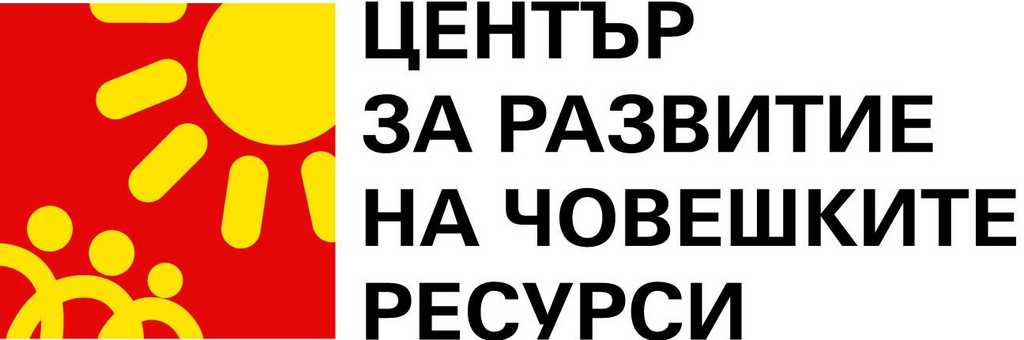 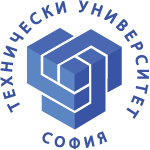 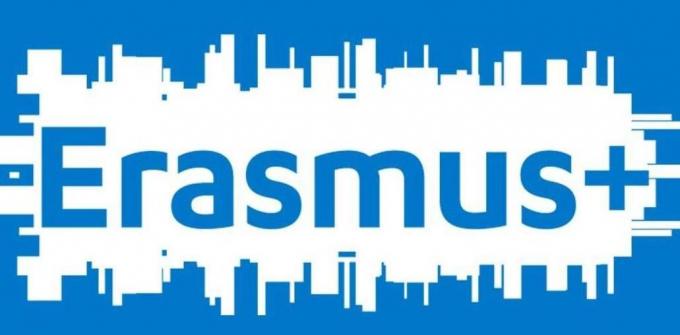 ЕТАПИ НА УЧАСТИЕ НА ТУ – СОФИЯ (1)
1. Кандидатстване с проект: Формуляр за кандидатстване от ТУ – София 
2. Одобряване на проекта: ЦРЧР), след оценка за качеството на проекта от комисия с независими оценители.
Критерии за оценка:
1/ Релевантност на стратегията: максимално 30 т.
2/Качество на сътрудничеството: максимално - 30 т.
3/ Качество на дейността и изпълнението на проекта: максимално 20 т.
4/ Въздействие и разпространение на резултатите: максимално 20 т.
Праг за допустимост на проекта: 60 т. и едновременно с това праг за допустимост по първия компонент „Релевантност на стратегията“ поне 50% от максималната оценка (15/30 точки).
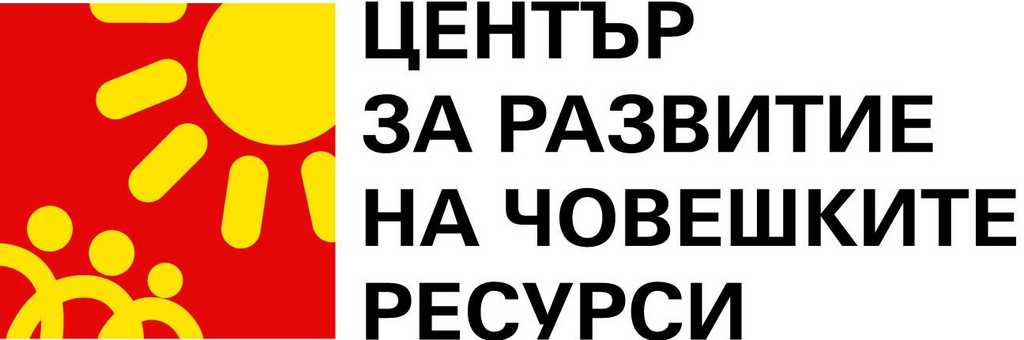 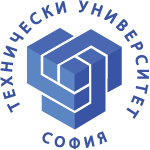 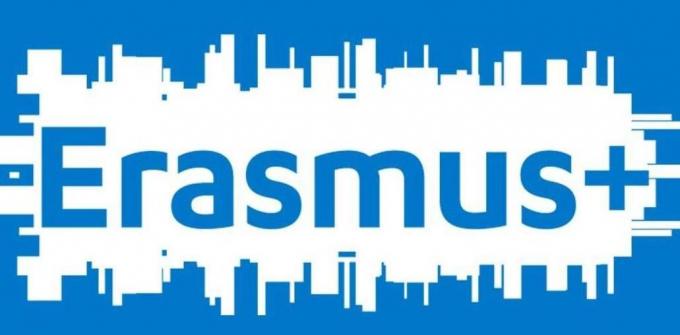 ЕТАПИ НА УЧАСТИЕ НА ТУ – СОФИЯ (2)
3. Подписване на финансов договор: ЦРЧР ,ТУ – София;
4. Подписване на Еразъм+” споразумение за мобилност: ТУ – София и партньорския университет; 
5. Договаряне изпълнението на мобилността: ТУ – София и партньорския университет;
6. Провеждане на всички видове инидивидуална мобилност в ТУ – София и партньорския университет;
7. Отчет на всички видове инидивидуална мобилност в ТУ – София и партньорския университет;
8. Отчет по изпълнението на проекта: ТУ – София.
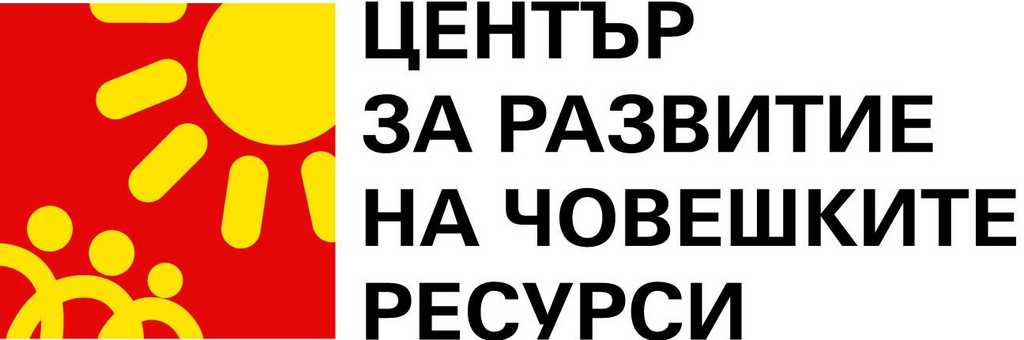 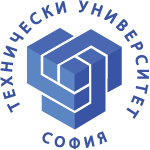 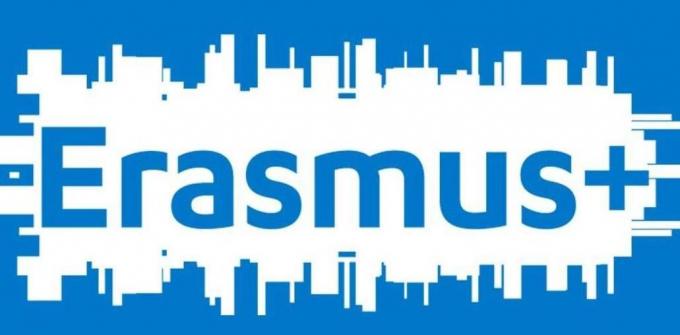 ДОПУСТИМИ УЧАСТНИЦИ
Студенти: 
Кандидатите трябва да са студенти (бакалавър, магистър или доктор) в процес на редовно/ задочно обучение в университет в програмна или партньорска държава.
Студентите трябва да са записани минимум за втората година от своя курс на висше образование. За стажове това условие не се прилага.
	Преподаватели/ Непреподавателски състав:
Кандидатите трябва да са назначени във ВУИ в програмна или партньорска държава.
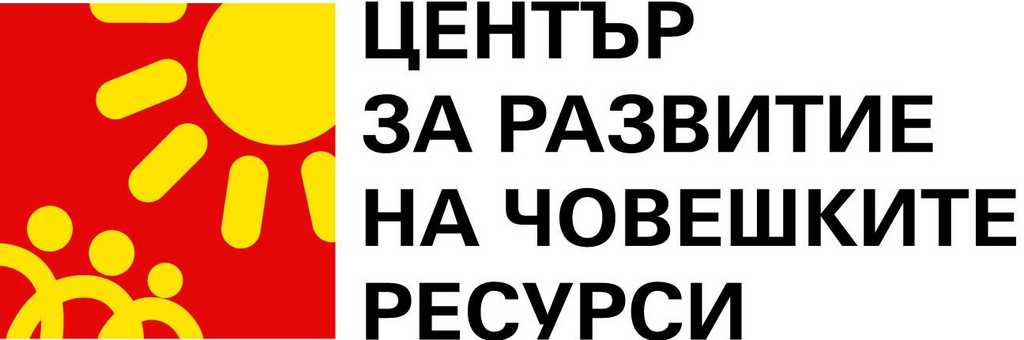 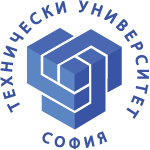 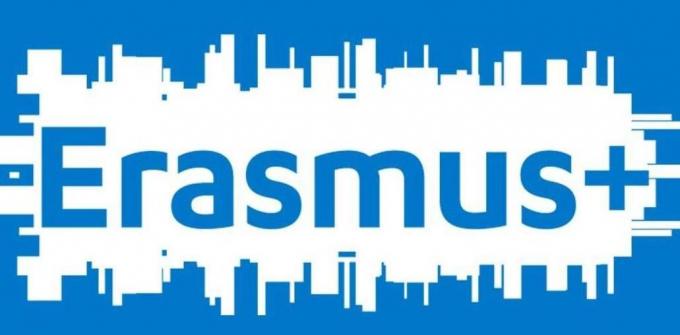 ДОПУСТИМИ ДЕЙНОСТИ
Студентска мобилност (SM)
а/ Студентска мобилност за обучение = период на обучение в чужбина в партньорска висша учебна  институция (ВУИ)
б/ Практика (Работа с цел обучение) в чужбина =период в предприятие или на друго подходящо работно място(без курсове на обучение), след 2017?
Мобилност на персонала (TS, ST)
в/ Преподавателска мобилност (TS) = преподаватели от висши образователни институции преподават в партньорски ВУИ в чужбина. Преподаването може да се отнася до всяка до всяка тематична област/ академична дисциплина включена  в двустраното Еразъм споразумение.
г/ Мобилност за обучение на персонала (ST) = дейности за обучение в чужбина (с изключение на  конференции) и обмяна на опит на работното място /периоди на наблюдение /обучение в партньорска висша учебна институция или друга подходяща организация в чужбина.
Периодът в чужбина може да комбинира преподавателска и обучителна дейност.
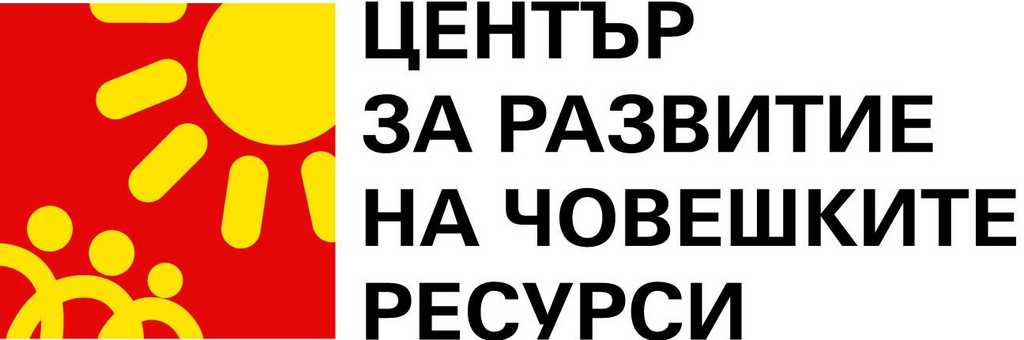 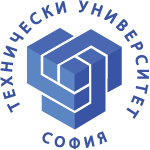 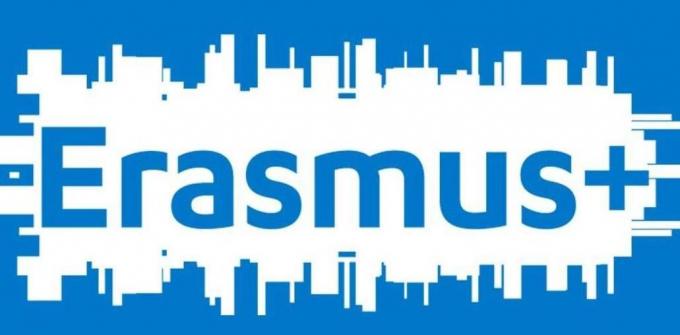 ИНДИВИДУАЛНО УЧАСТИЕ ПО ВИДОВЕ МОБИЛНОСТИ  (1)
СТУДЕНТСКА МОБИЛНОСТ(SM); Студенти:
1. Подборът на кандидатите става в университета, в който се обучават.
2. Във всеки образователен цикъл (PB, B, M, Ph.D.) студентите имат право на неколкократно участие в дейностите на програма „Еразъм+”: SM (от 3 до 12 месеца ), SP – ако е приложимо (от 2 до 12 месеца). Посоченият максимален срок на мобилност може да съдържа както периоди на мобилност по секторна програма „Еразъм” (LLP Erasmus), така и периоди от програма  „Еразъм+”, независимо от броя и вида на мобилностите и приемащите институции.
3. Общият срок на горепосочените мобилности за всеки образователен цикъл не трябва да надвишава 12 месеца.
4. Конкретният период на мобилност се регламентира от финансовия договор между ТУ - СОФИЯ и ЦРЧР).
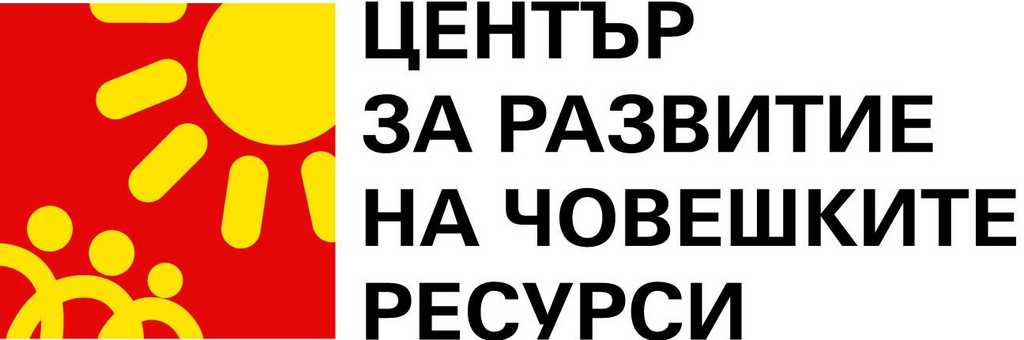 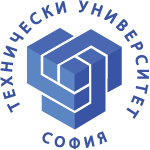 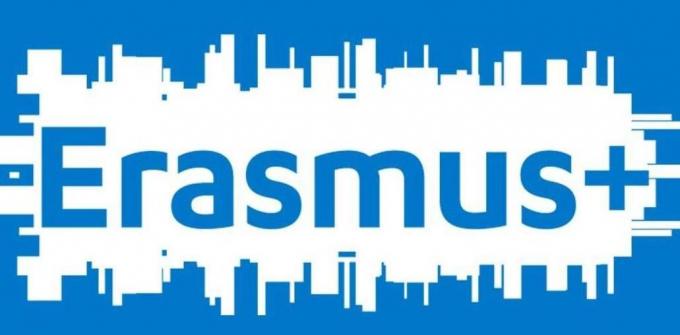 ИНДИВИДУАЛНО УЧАСТИЕ ПО ВИДОВЕ МОБИЛНОСТИ (2)
ПРЕПОДАВАТЕЛСКА МОБИЛНОСТ(TS,ST) (Преподаватели/ Непрепод. състав):
1. Подборът на кандидатите става в университета, в който работят.
2. В рамките на една учебната година преподавателят/ работникът има право на участия по програма „Еразъм съобразно отговорностите по изпълнение на финансовия договор с ЦРЧР, независимо от неговата научна степен и длъжност: 
Преподавателски състав  – в мобилност на персонала с цел преподаване (TS) или с цел обучение (ST);
Непреподавателски състав  – само в мобилност на персонала с цел обучение (ST);
3. Продължителността на мобилността на персонала с цел преподаване/ обучение е от 5 дни до 2 месеца (без дните за пътуване) е минимум 8 часа преподаване седмично. Срокът на обучение на персонала се определя от приемащата институция.
4. Конкретният период на мобилност се регламентира от финансовия договор между между ТУ - СОФИЯ и ЦРЧР).
3 ЕТАПА НА УЧАСТИЕ
SM
TS, ST
Подбор и класиране
Подбор и класиране
Заминаване /Провеждане на мобилността
Заминаване /Провеждане на мобилността
Отчет
Отчет
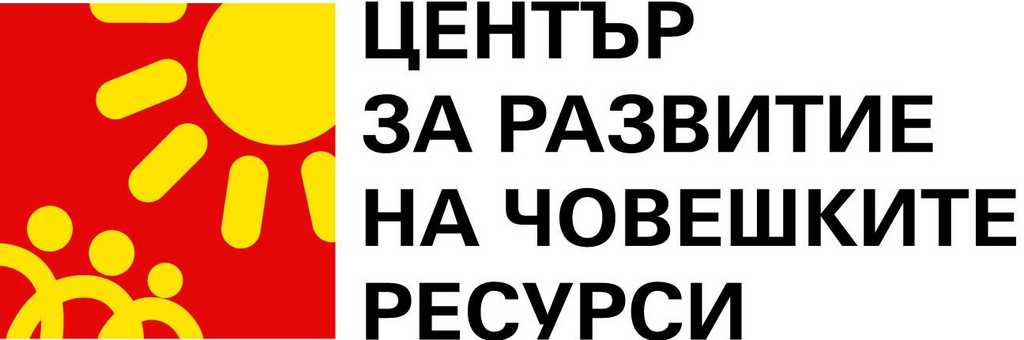 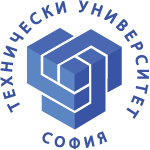 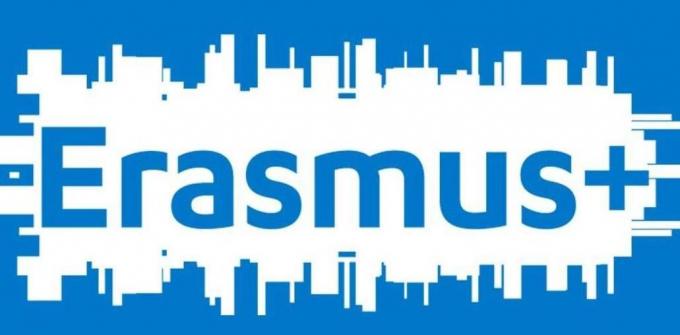 ПРОЦЕДУРИ ЗА ПОДБОР И КЛАСИРАНЕ НА КАНДИДАТИТЕ
1. Процесът на подбор на кандидатите се организира в изпращащата ВУИ. 
2. Изборът на участниците се извършва с конкурс на ниво факултет. 






3. За всеки документ от тези етапи има образец. (Списък с документи български и английски език на Еразъм сайта на ТУ – София).
4. Решение за участие на кандидата се взема от специална факултетна комисия. 
5. Участникът се счита приет за мобилност в чуждестранната институция, само когато има поименно писмено уведомление (покана) от приемащата институция, и ако всички документи, необходими за периода на мобилност в чужбина, са подписани от ТУ – София и партньорския университет.
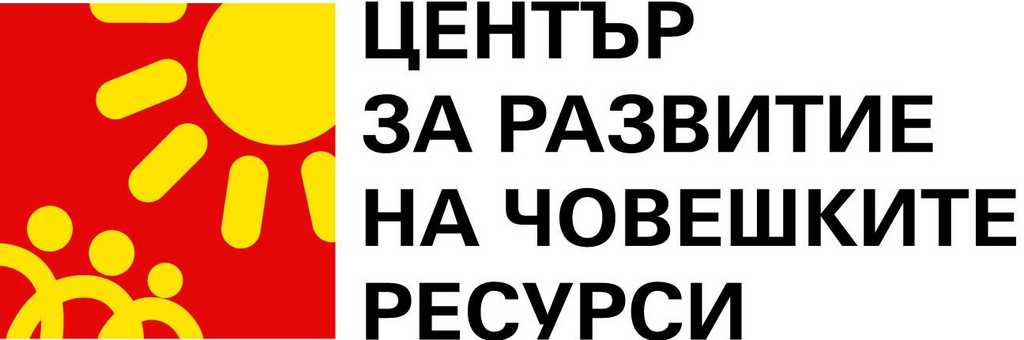 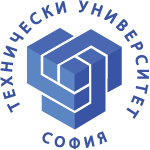 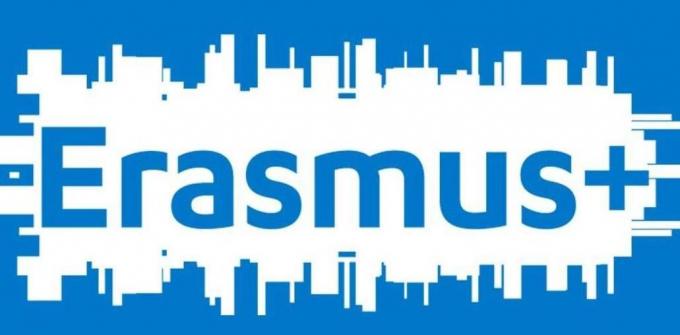 ОТЧЕТНИ ДОКУМЕНТИ
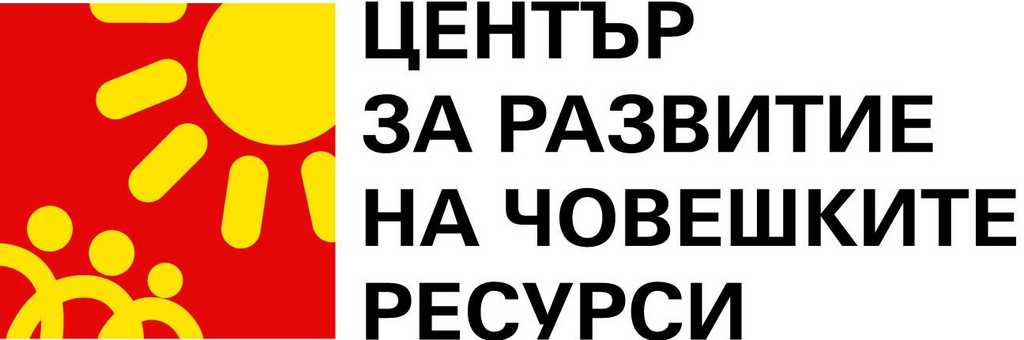 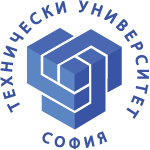 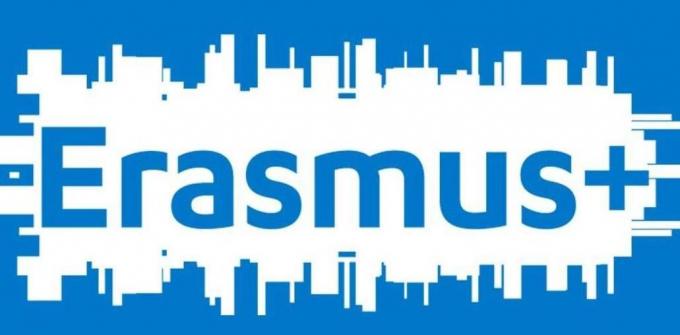 ФИНАНСИРАНЕ (финансова подкрепа)съобразно клаузите на финансовия договор с ЦРЧР (България)  (1)
a/ ПОДКРЕПА ЗА ПОКРИВАНЕ НА ПЪТНИ РАЗХОДИ :
за студенти (SM)и персонал (TS, ST)– фиксирана сума за участник, въз основа на пропътуваното разстояние от мястото на тръгване до мястото на провеждане на мобилността, която се изчислява по тарифа на ЕК, с помощта на поддържания от ЕК калкулатор за разстояния (distance calculator). Кандидатът трябва да посочи разстоянието за пътуването в едната посока, за да се изчисли сумата на пътните разходи.
  http://ec.europa.eu/programmes/erasmus-plus/tools/distance_en.htm
  http://erasmus-plus.ro/erasmus-plus-distance-calculator-budget/
	 б/ИНДИВИДУАЛНА ПОДКРЕПА : Сумата не е цялостна издръжка, а финансова подкрепа с която се компенсират частично разходи, които възникват за участниците в приемащата страна, поради разлика в стандарта на живот в собствената и приемащата държава.
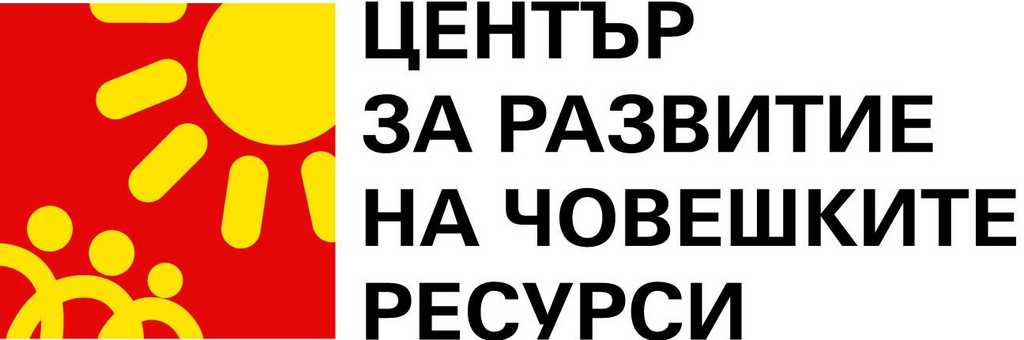 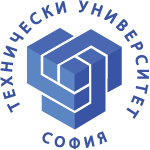 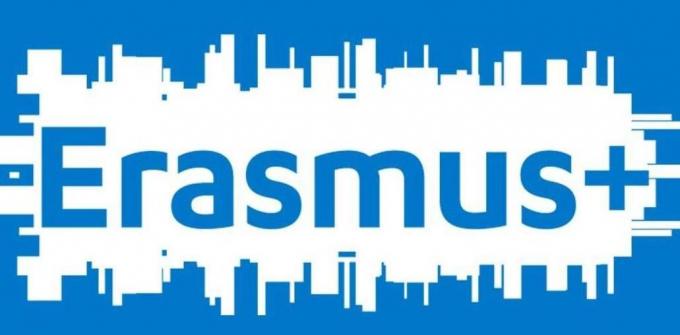 ФИНАНСИРАНЕ (финансова подкрепа) за ПЪТНИ съобразно клаузите на финансовия договор с ЦРЧР (България)  (2)
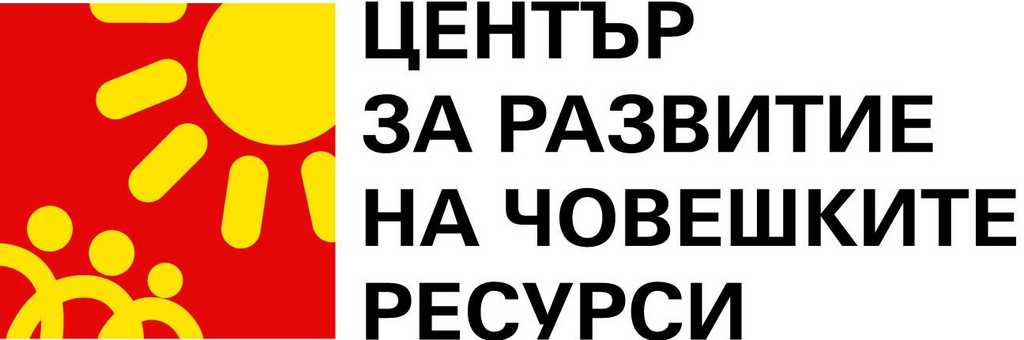 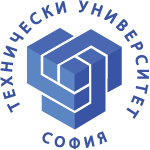 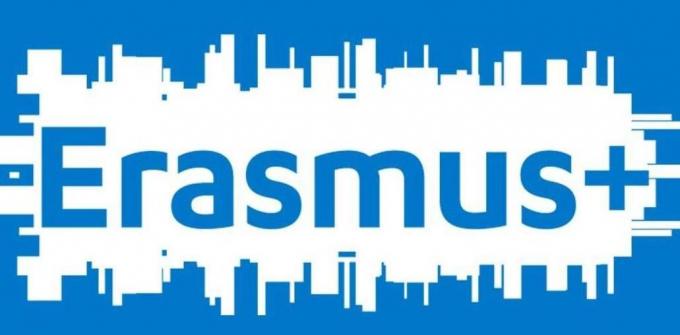 ФИНАНСИРАНЕ(ИНДИВИДУАЛНА ПОДКРЕПА) ЗА СТУДЕНТСКА МОБИЛНОСТ и ПЕРСОНАЛ (3)
SM =Сума в евро на месец, приложима по тарифата на ЕК за приемащата страна, умножена по продължителността на престоя на всеки участник  (минимум 90 дни мобилност за обучение  и 60 дни за мобилност с цел практика- за момента студентската практика не е приложима), включително допълнителни дни за пътуване,  ако е приложимо съгласно финансовия договор с ЦРЧР.
от Партнираща държава към BG (Програмна държава) – 750 EUR/месечно
от BG (Програмна държава към Партнираща държава – 650 EUR/месечно
TS, ST = Сума в евро на ден, приложима по тарифата на ЕК за приемащата страна, умножена по продължителността на престоя на всеки участник  (минимум 5 дни дейност и 8 работни часа), включително допълнителни дни за пътуване,  ако е приложимо съгласно финансовия договор с ЦРЧР.
от Партнираща държава към BG (Програмна държава) – 140 EUR/на ден
от BG (Програмна държава към Партнираща държава – 160 EUR/ на ден
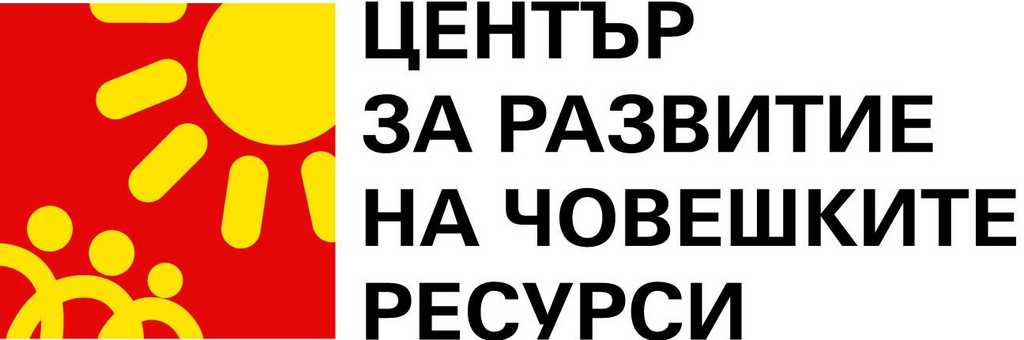 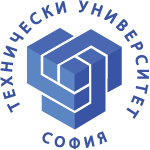 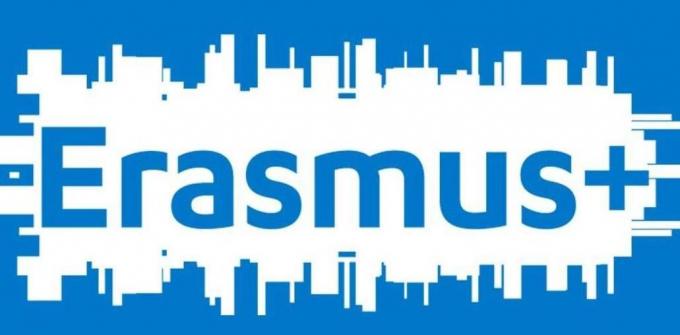 АКЦЕНТИ:
1/ СЕРИОЗЕН ПРОБЛЕМ Е НАМИРАНЕТО НА СТУДЕНТИ ОТ ТУС ЗА СТУДЕНТСКА МОБИЛНОСТ В ПАРТНЬОРСКИТЕ УНИВЕРСИТЕТИ. НЕОБХОДИДИМА Е ПО-ГОЛЯМА АКТИВНОСТ НА КООРДИНАТОРИТЕ НА ДОГОВОРИ И ПО ФАКУЛТЕТИ;

	2/ ФИНАНСИРАТ СЕ ИЗХОДЯЩИ И ВХОДЯЩИ МОБИЛНОСТИ; 	
	3/ ФОРМУЛЯРЪТ ЗА КАНДИДАТСТВАНЕ СЕ ПОПЪЛВА ВСЯКА УЧЕБНА ГОДИНА. ВКЛЮЧВАТ СЕ ВСИЧКИ ПРОЕКТИ, ПРЕДЛОЖЕНИ ОТ ФАКУЛТЕТИТЕ:
НОВИ ПРОЕКТИ;
ПРОЕКТИ, ФИНАНСИРАНИ ПРЕДИ МОМЕНТА НА КАНДИДАТСТВАНЕ.

	4/ ОКОНЧАТЕЛНИЯТ ОТЧЕТ И ОТГОВОРНОСТ ПО ИЗПЪЛНЕНИЕТО НА ФИНАНСОВИЯ ДОГОВОР Е ОТ ТУ – СОФИЯ.
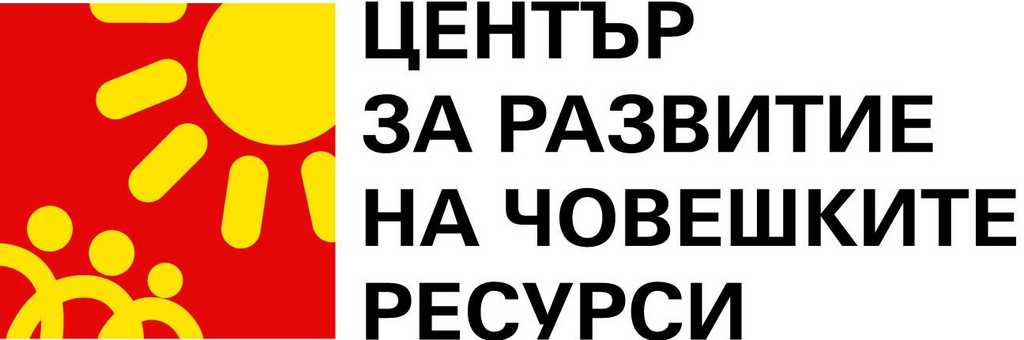 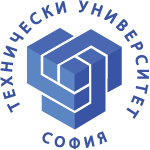 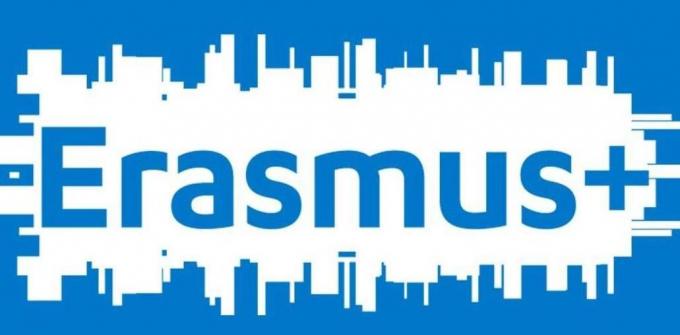 Благодаря за вниманието! ЗА КОНТАКТИ: МАГ. ИКОН. Д. МАРГЕНОВА, БЛ. 2 СТАЯ 2423 Г, ТЕЛ. 965 3436,	   E MAIL: margenova@tu – sofia.bg